Современные авторы
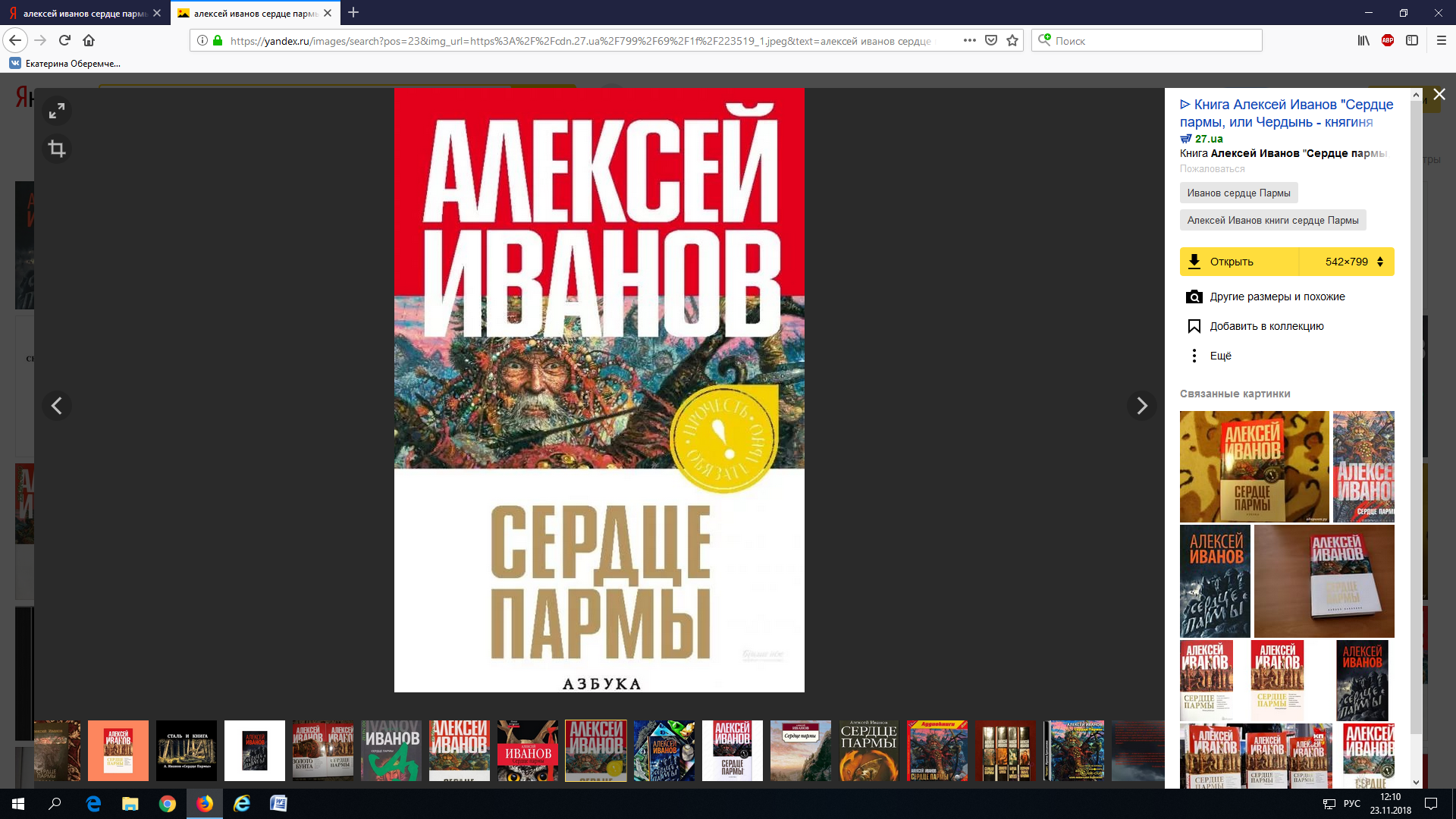 Иванов А. Сердце Пармы / А. Иванов. – 
Санкт-Петербург : изд-во «Азбука-классик», 2006. – 576 с.
Шифр  84 И 210 

   Огромный, разветвленный и невероятно увлекательный роман о том, как люди, боги и народы идут дорогами судьбы. Роман про бремя русского человека.
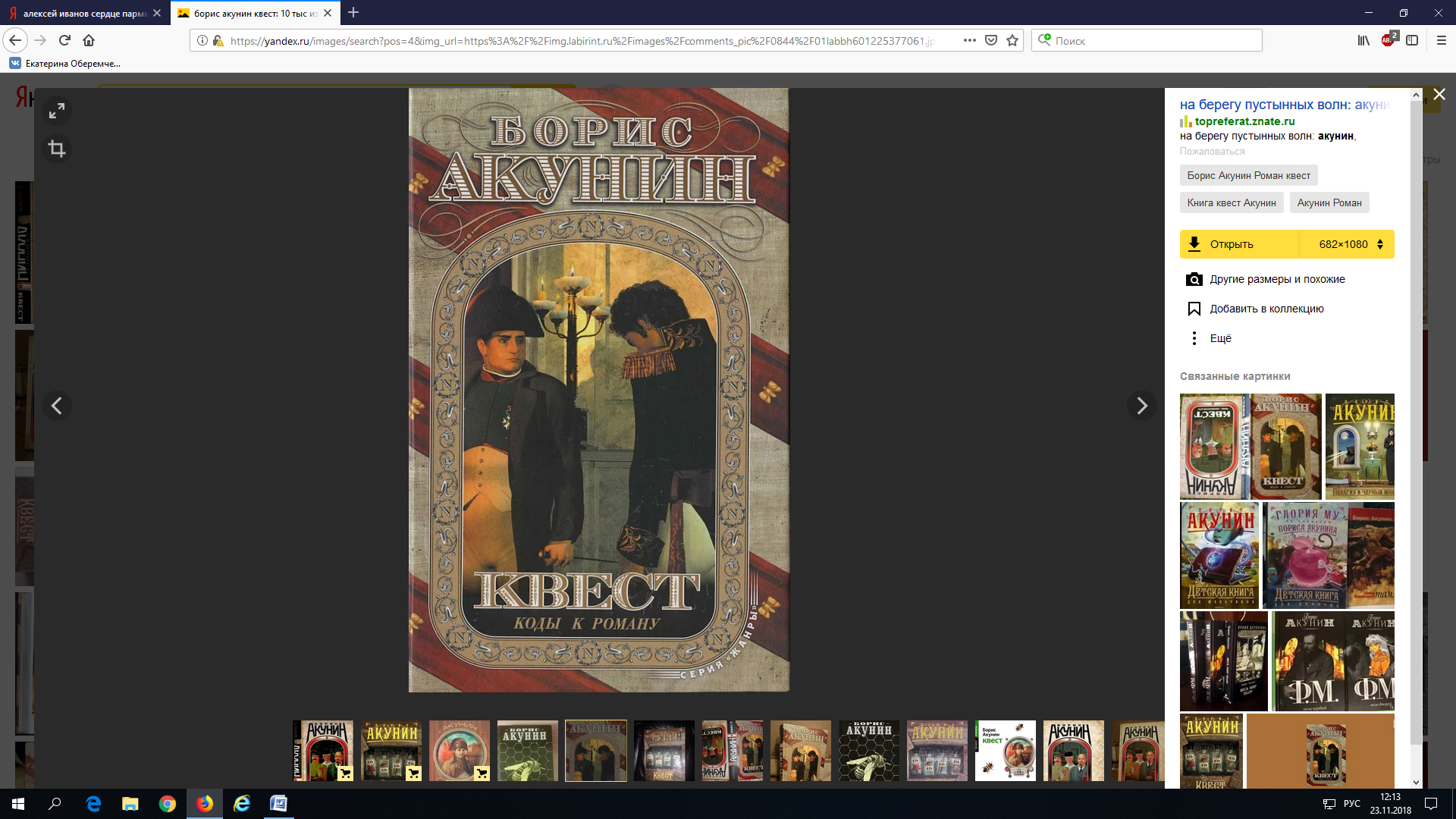 Акунин Б. Квест; роман-компьютерная игра / Б. Акунин. –  Москва : АСТ, 2009. – 448 с.
Шифр  84 А442

   «Квест» - роман из серии «Жанры», с 
двойным дном. Это остросюжетный роман 
построен по законам и логики 
компьютерной игры. Читателю предлагается необычная возможность – разгадать вместе с героем одну из главных тайн человечества.
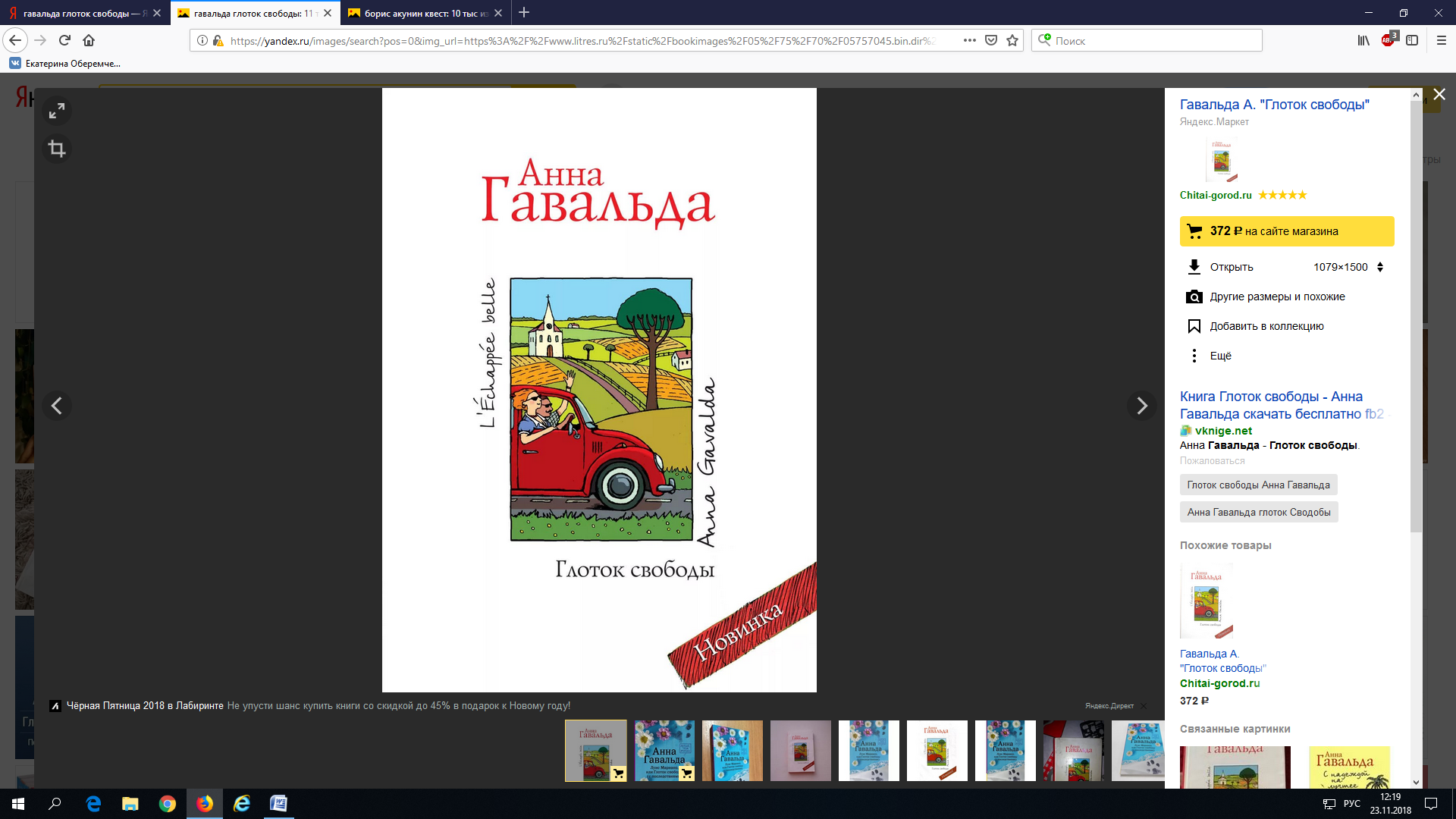 Гавальда А. Глоток свободы / А. Гавальда. 
– Москва : Астрель ; АСТ, 2010. – 190 с.
Шифр 84 Г 124

 «Глоток свободы» - это рассказ об отлично
 проведенных выходных. О встрече брата 
с любимыми сестрами, об их веселом 
побеге с семейного торжества,
о взаимопонимании, о радости жизни, 
о творчестве, о любви.
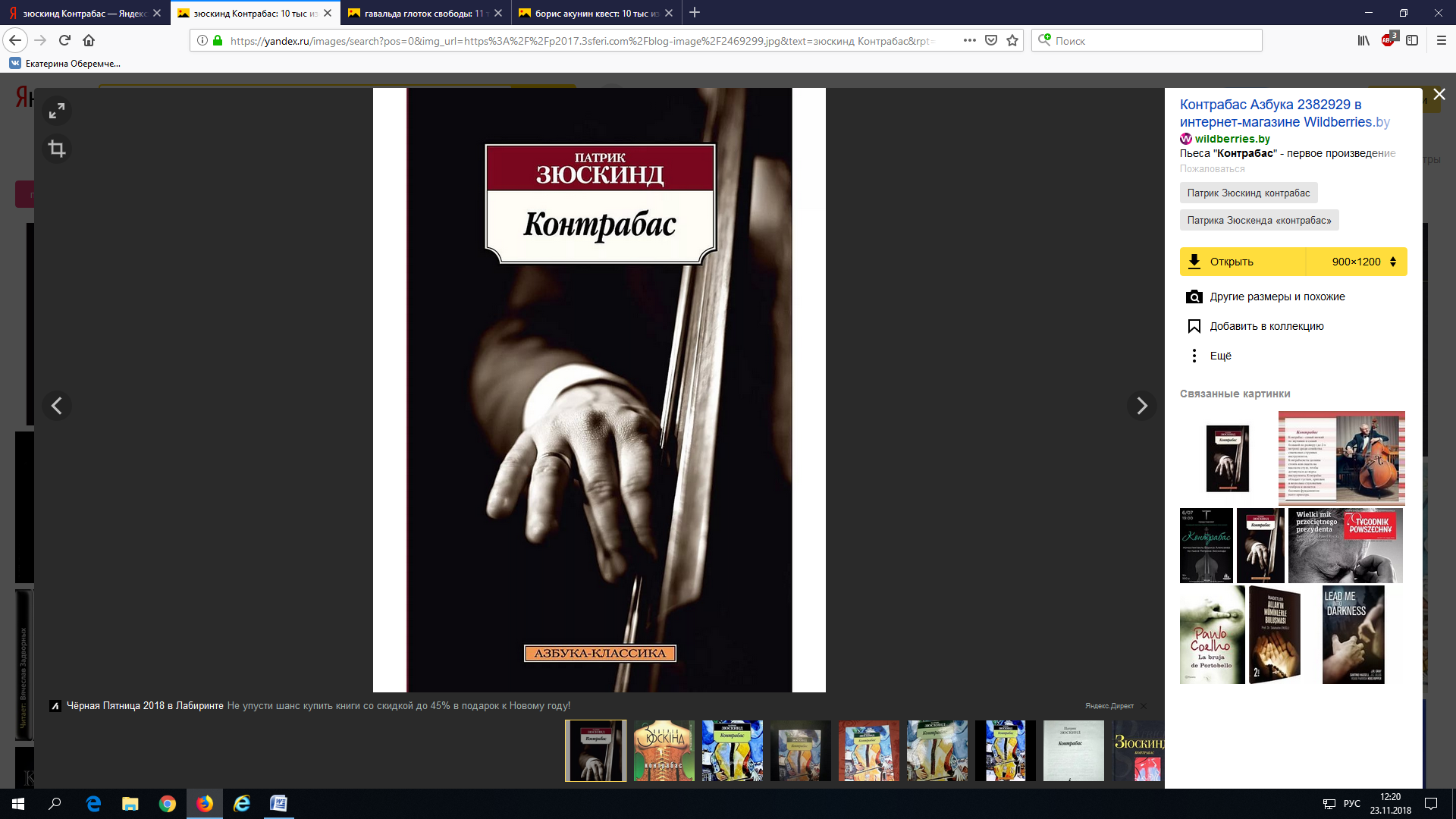 Зюскинд П. Контрабас / П. Зюскинд. – 
Санкт-Петербург :  Изд-во 
«Азбука -классика», 2006. – 224 с. 
Шифр 84 З 988

    «Контрабас» - блестящий монолог 
музыканта, отказавшегося от карьеры в 
оркестре из-за любви к своему инструменту,
который всегда незаменим в оркестре, 
но не имеет сольных партий.
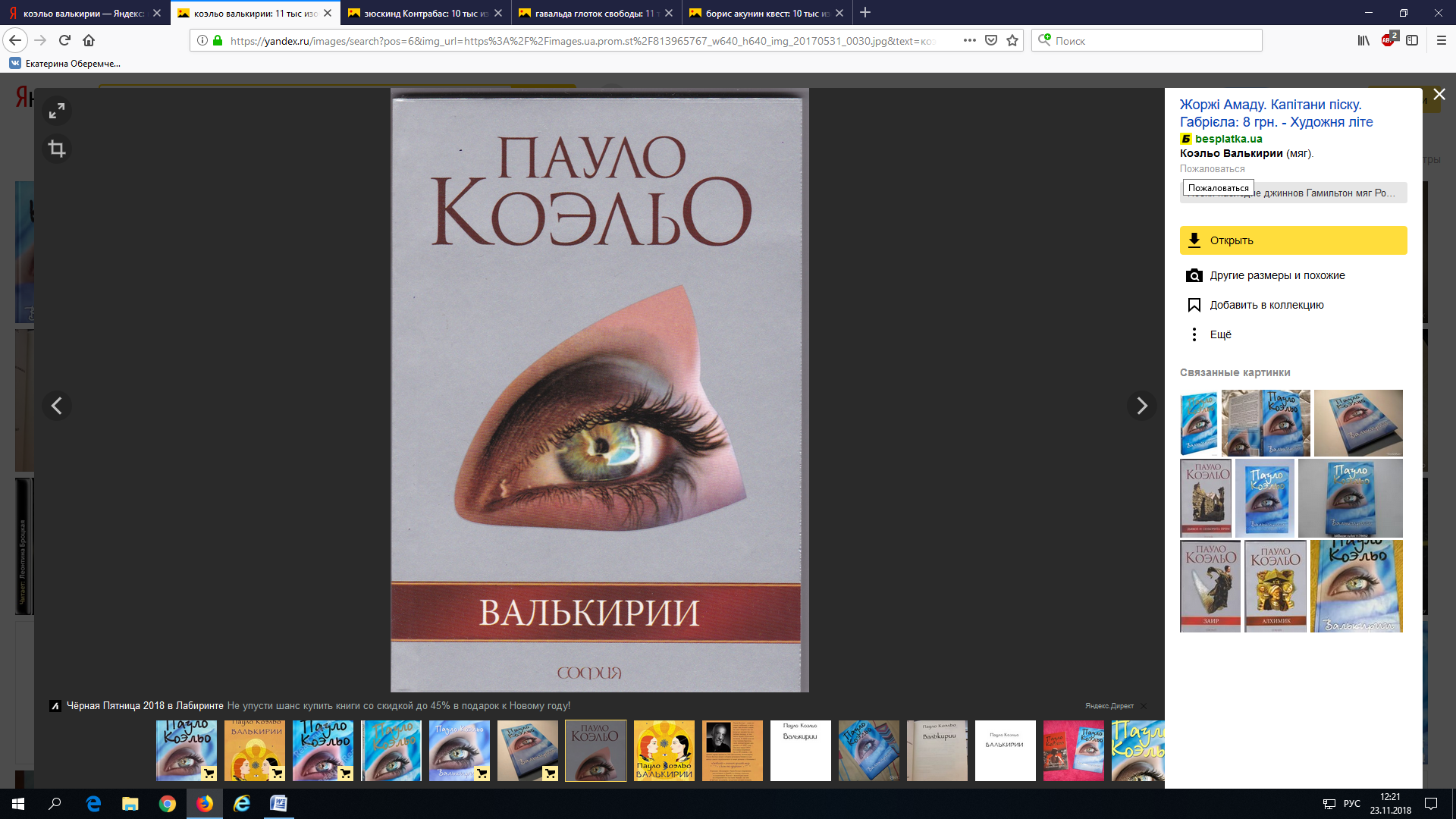 Коэльо П. Валькирии / П. Коэльо. –
 Москва : АСТ ; Астрель, 2011. – 224 с.
Шифр  84 К 761

   Герой «Валькирии» следует за мечтой, 
надеясь изменить свою жизнь. Он 
отправляется в пустыню, чтобы 
встретиться со своим ангелом-хранителем 
и обрести истинное знание о себе и мире.
Перед вами захватывающее мистическое 
откровение о духовном и физическом 
странствии.
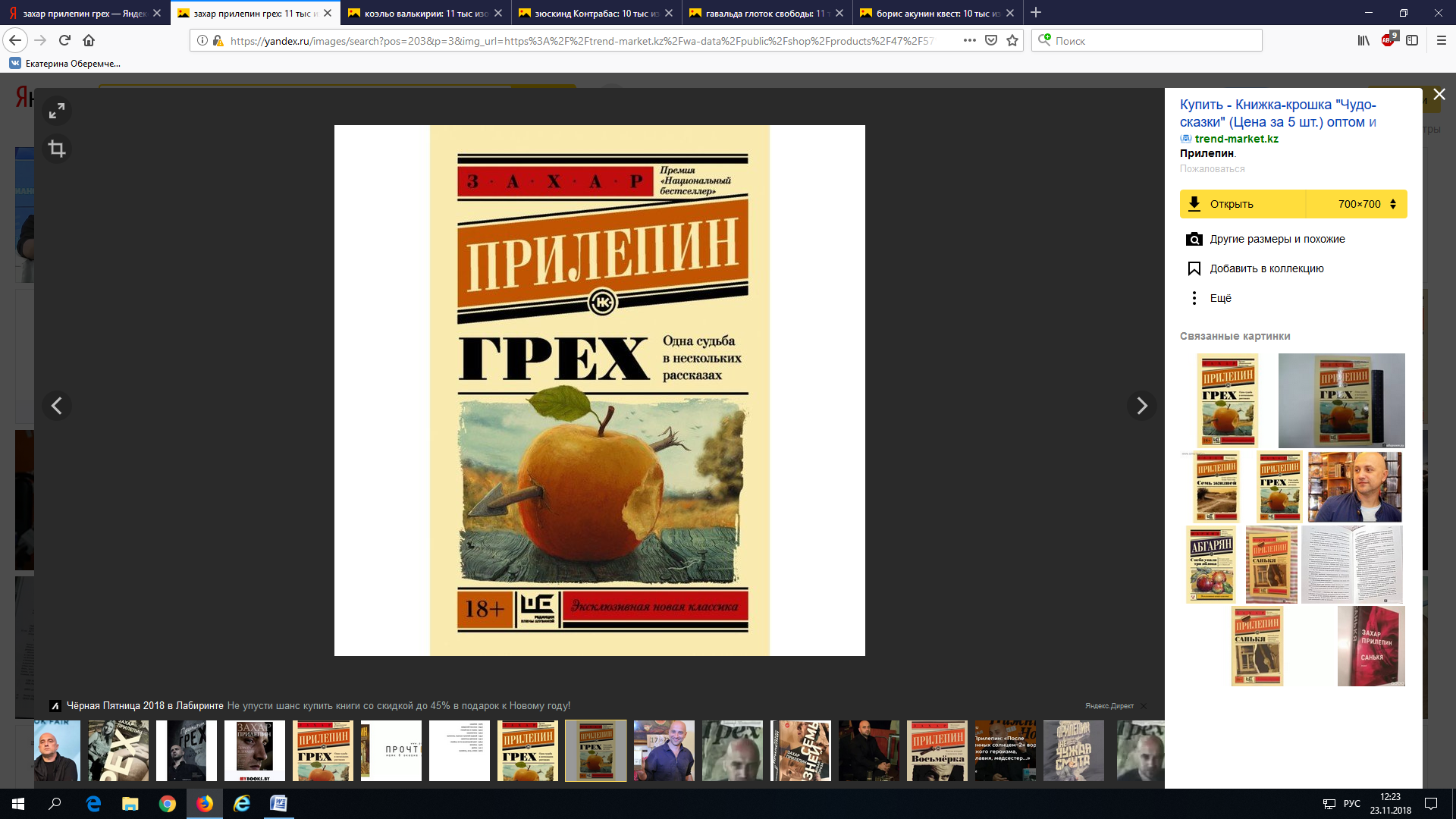 Прилепин З. Грех / З. Прилепин. –
Москва : Вагриус, 2007. – 256 с.
Шифр  84 П 76

   В романе «Грех» герой – молодой 
человек, талантливый, яркий, умеющий и 
любить и ненавидеть до самого конца. 
Ни работа могильщика, ни должность 
вышибалы, ни Чечня не превращают его 
в скептика. Эта книга «вызывает желания 
жить – не прозябать, а жить на полную 
катушку».
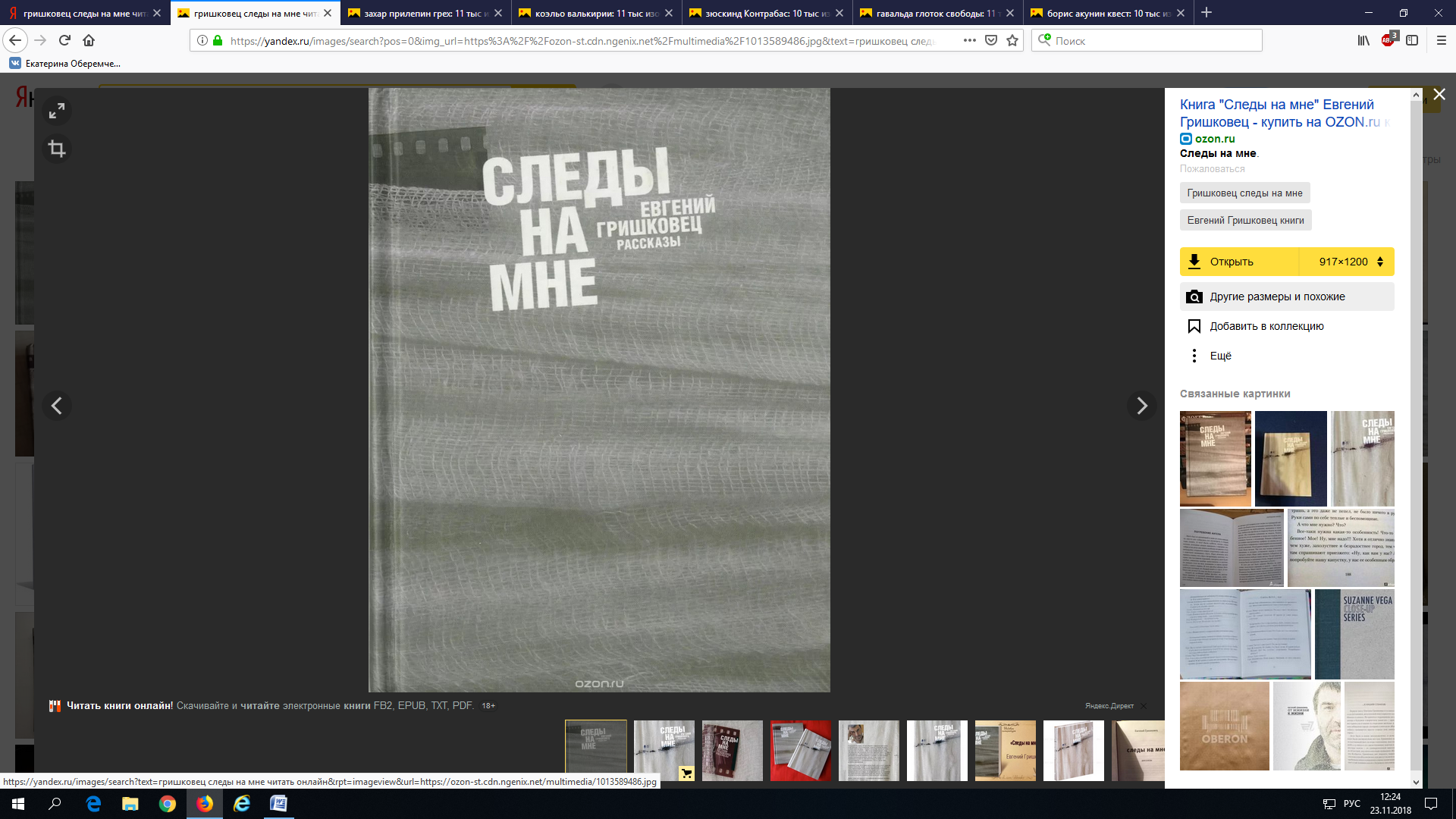 Гришковец Е. Следы на мне  / Е. Гришковец.
– Москва : Махаон, 2009. – 320 с.
Шифр  84 Г-85

     Читая эту книгу, очень легко можно 
почувствовать себя автором, человеком,  
с которым произошло почти тоже самое, что 
и с героями. Автор рассказывает о людях, 
сыгравших важную роль в его жизни. 
Какие-то истории, какие-то события – ничего
 экзотического.
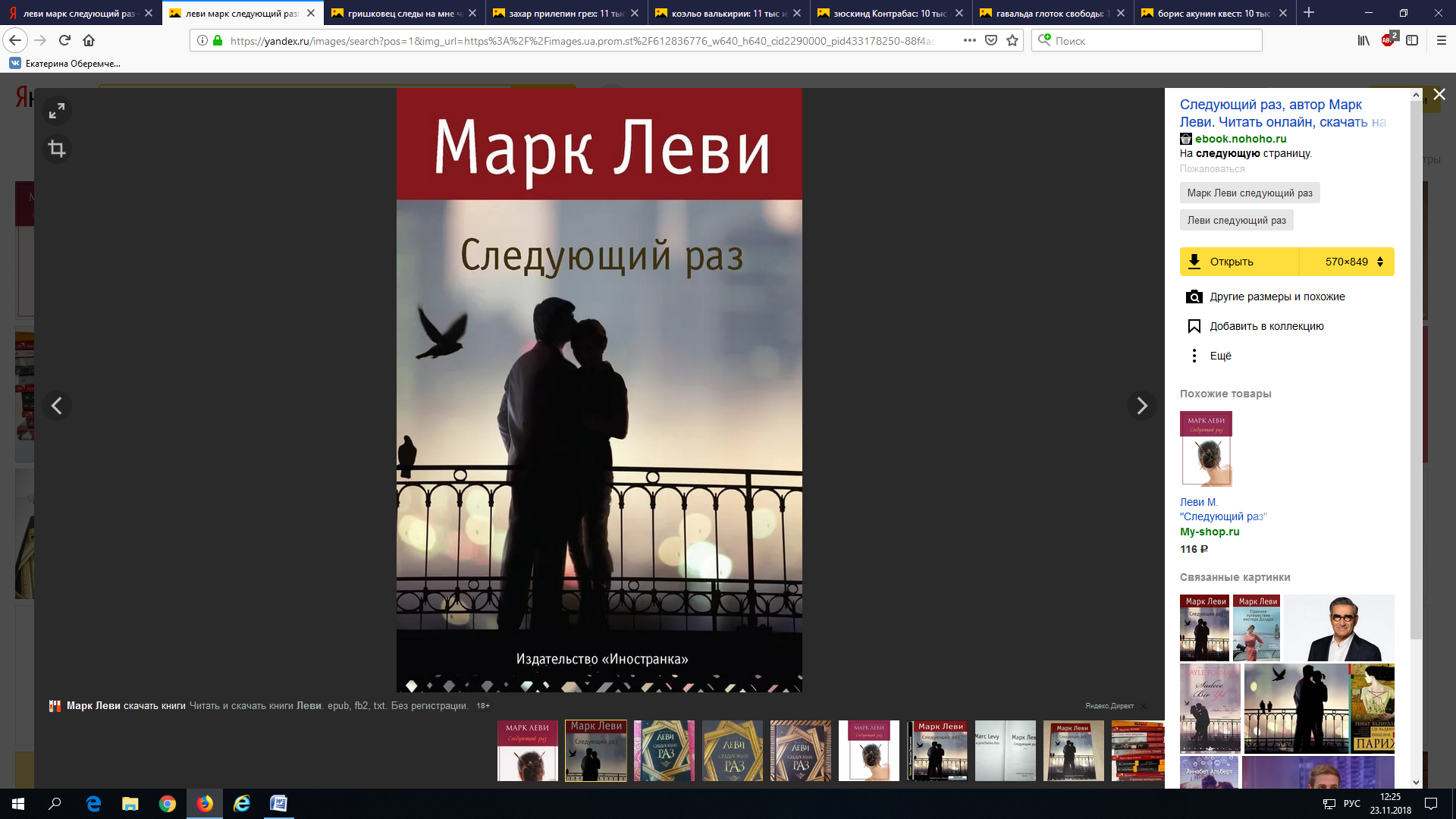 Леви М. Следующий раз / М. Леви. – Москва 
: Иностранка, 2010. – 304 с.
Шифр 84 Л 36 

«Следующий раз» - чудесная история о 
живописи и мистике, о любви, 
преодолевшей смерть, о влюбленных, 
обретающих друг друга в новом воплощении.
Вот только в прошлом у них были враги…
Книги современных авторов можно взять на абонементе 
художественной литературы.



Спасибо за внимание!
Выставку подготовила зав. сектором ОБВСК Оберемченко Н.И.